Kokia šiandien mano nuotaika?
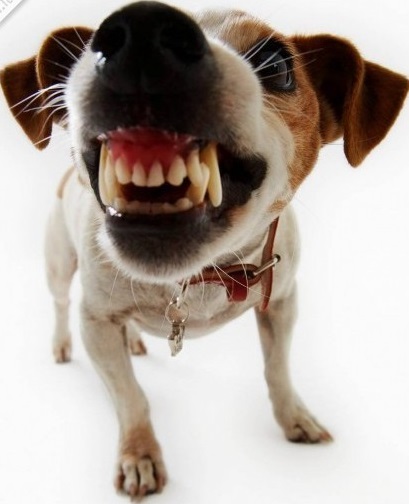 Kieno čia akys? Kokios jos spalvos?
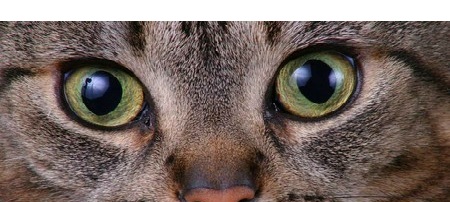 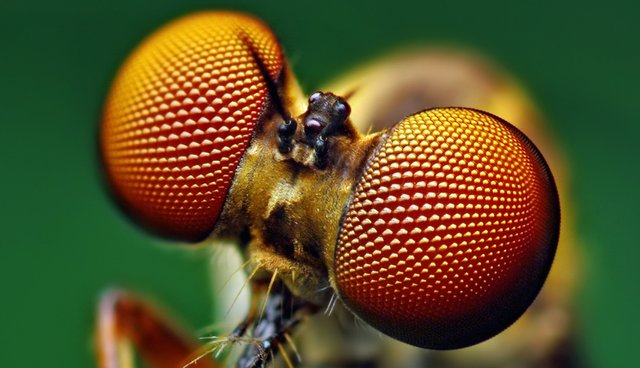 Kieno čia nosys? Kiek jos turi skylių?
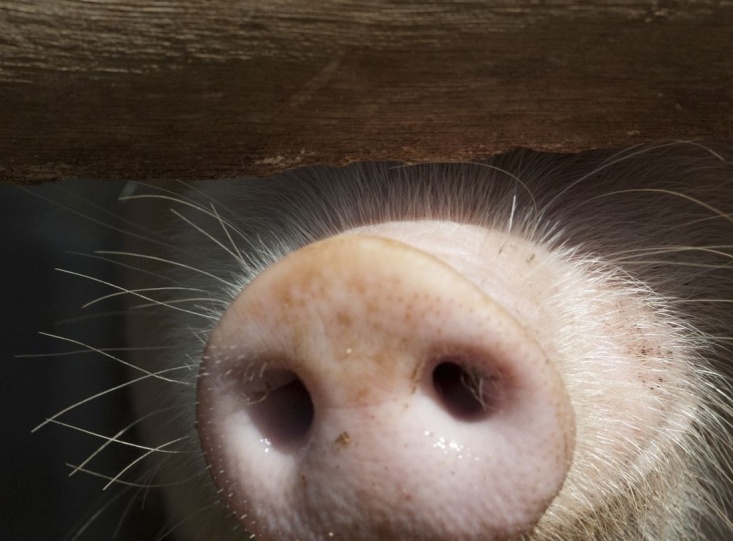 Kieno čia kojos?Kiek jos turi pirštų?
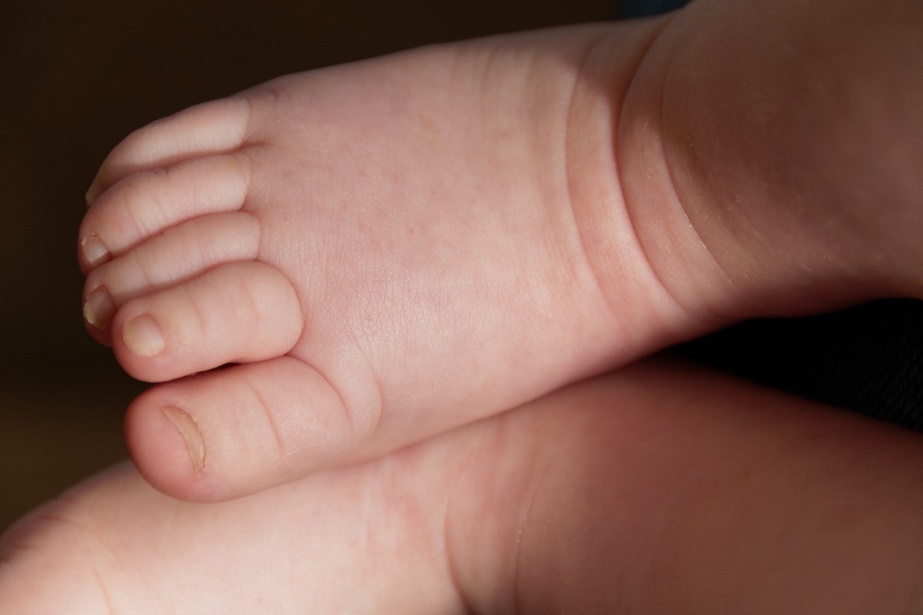 Kaip vadinasi šie gyvūnai, kur jie gyvena? Kokios jie spalvos?
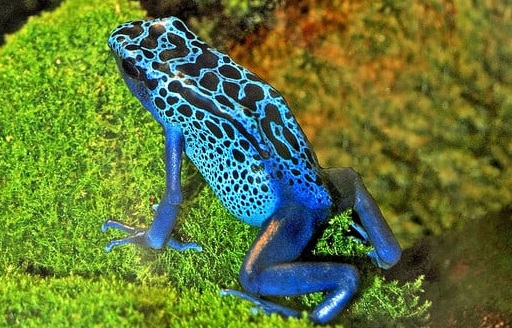 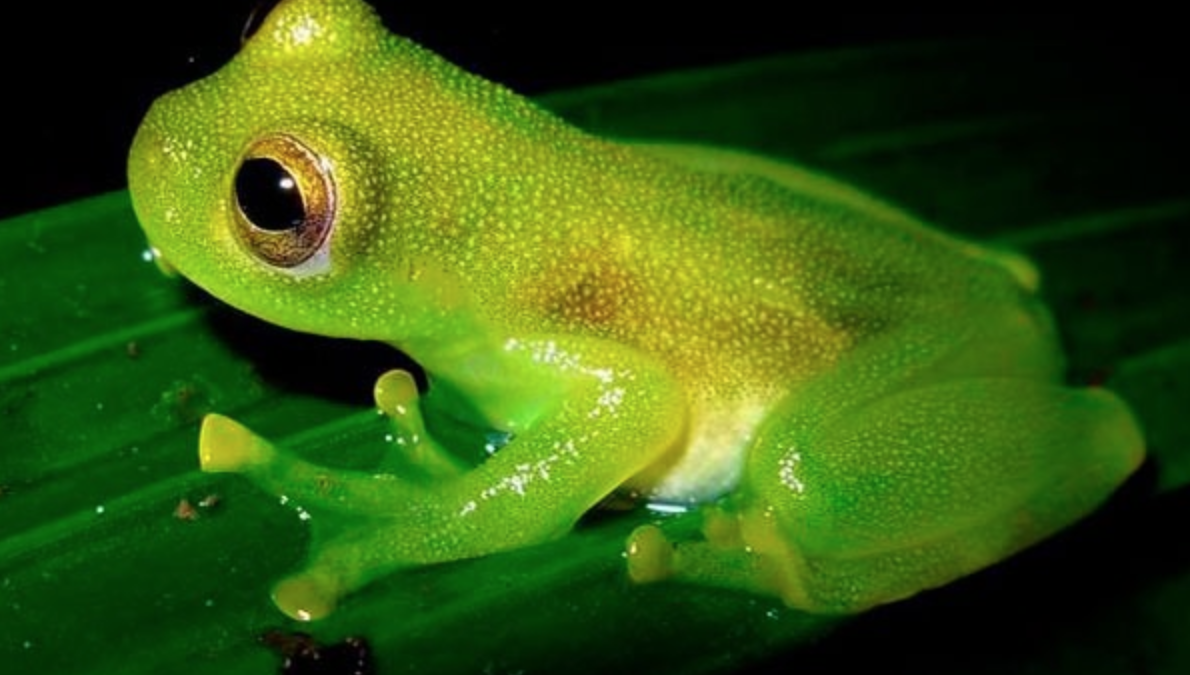 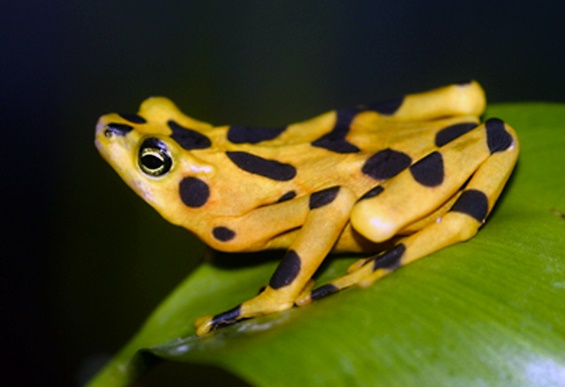 Suraskime pūkuotiems mažyliams mamas....
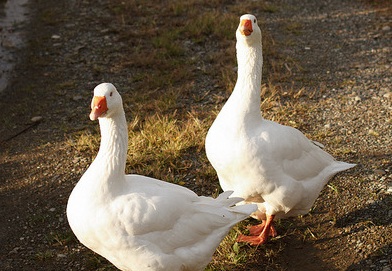 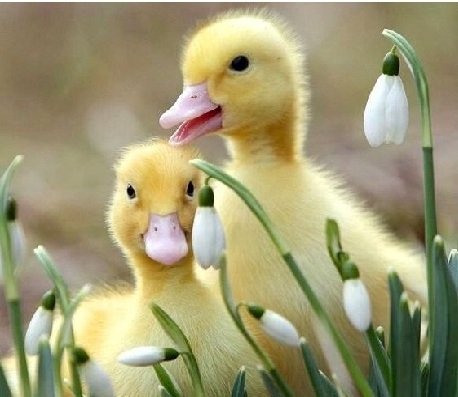 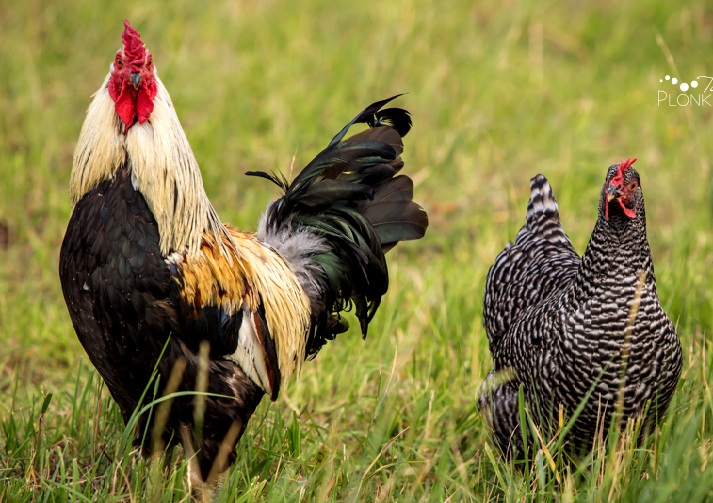 Kiek ančiukų tupi ant šakos?Kiek jų žiūri į mane?
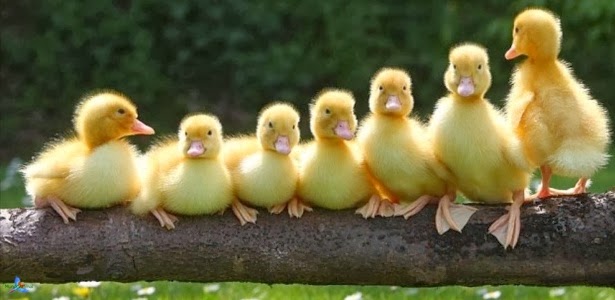 Kuri katė didžiausia? Kuri mažiausia? Į ką jos žiūri?
Kuris turi daugiau botų? Kokios jie spalvos?
Kas čia slepiasi? Ką jie veikia?
Kur pasislėpė gyvūnas? Kaip jis vadinasi?
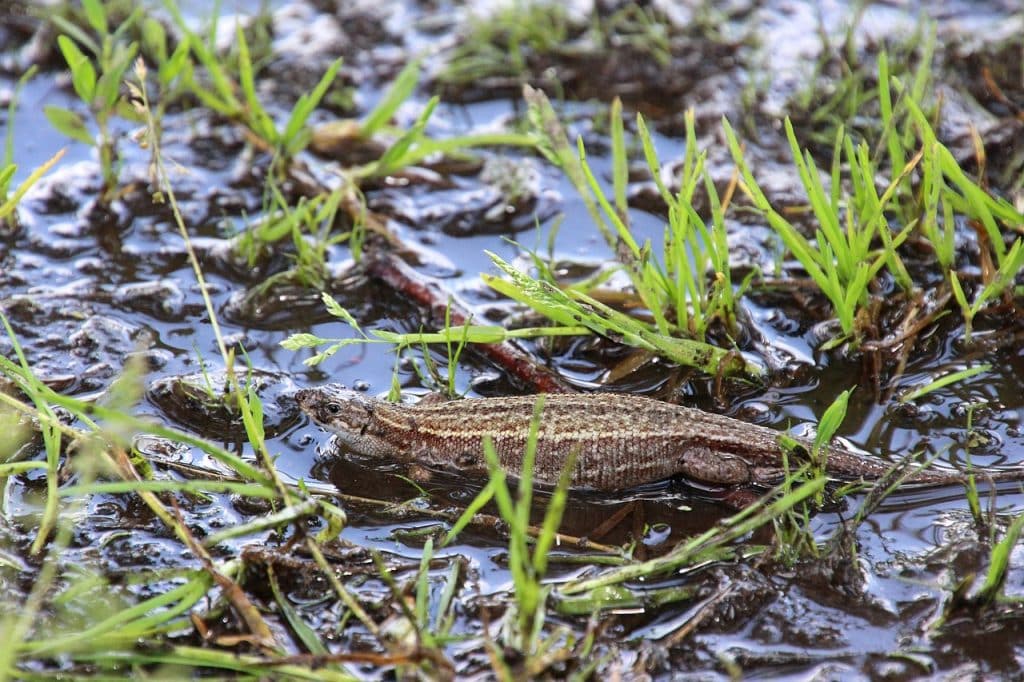 Kas čia susirinko? Ką jos veikia?
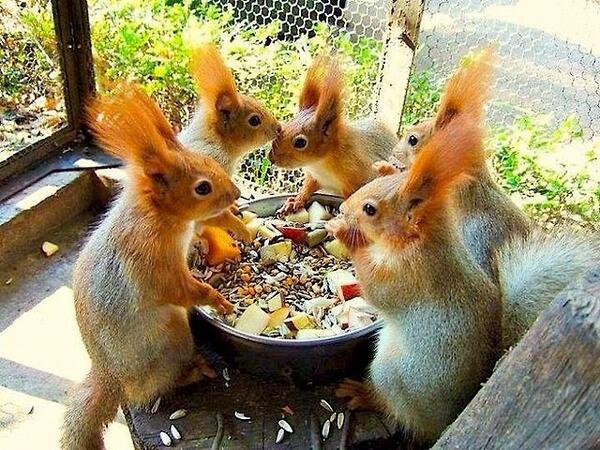 Kuris vaikas nueina, o kuris ateina? Su kuo jie draugauja?
Kiek mergaitėms metų? Kuo jos panašios į šuniuką?
Kiek vyrams metų? Ką jie veikia ir kokia jų nuotaika?
Kokie tai gyvūnai? Kuo jie panašūs? Kuo skiriasi?
Kokie tai gyvūnai? Kuo jie panašūs? Kuo skiriasi?
Kokie tai gyvūnai? Kuo jie panašūs? Kuo skiriasi?
Ką ėda šie gyvūnai? Kuris saugo namus, o kuris gaudo peles?
Kokie tai gyvūnai? Kuo jie panašūs ir kuo skiriasi?
Kiek šunų turi stačias ausis? Kur slepiasi pelė?
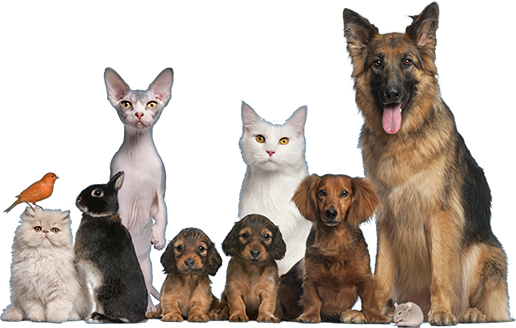 Kuris gyvūnas gyvena vandenyje, o kuris medyje? Kiek jų čia?
Kuris gyvūnas duria? Kurio ilgesnės ausys?
Kuris greičiau bėga?
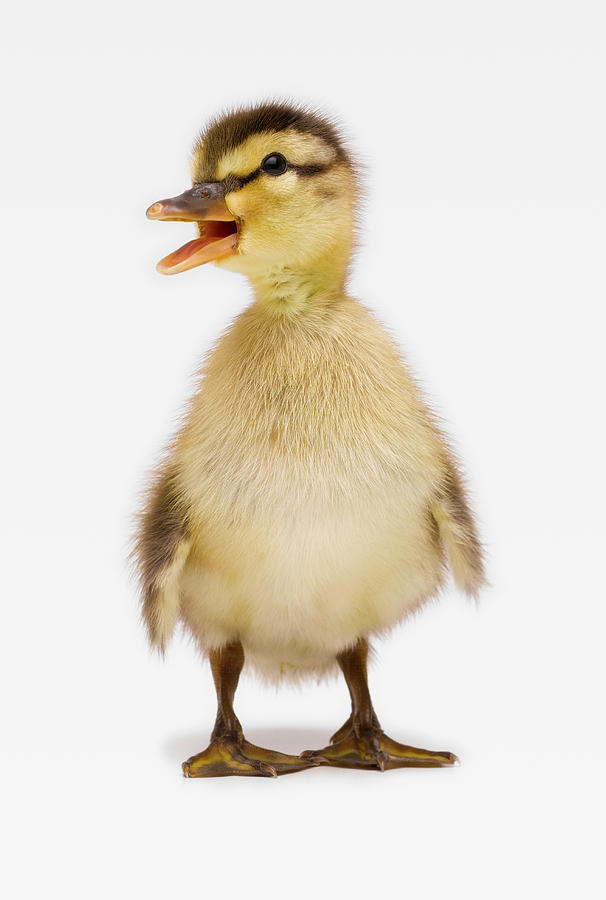 Kuris drugelis gražiausias? Kuris nėra drugelis, kodėl?
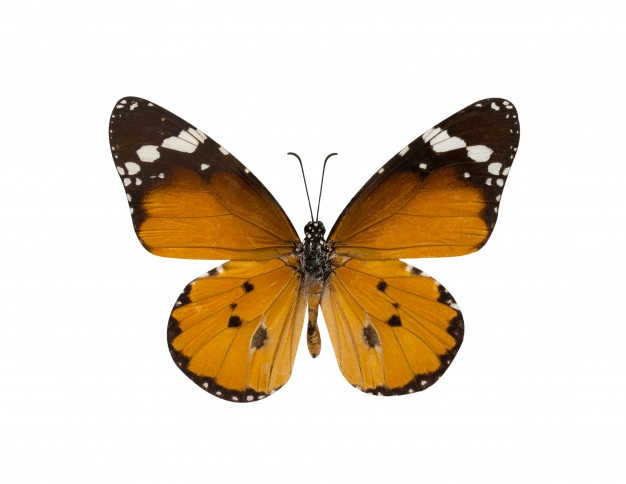 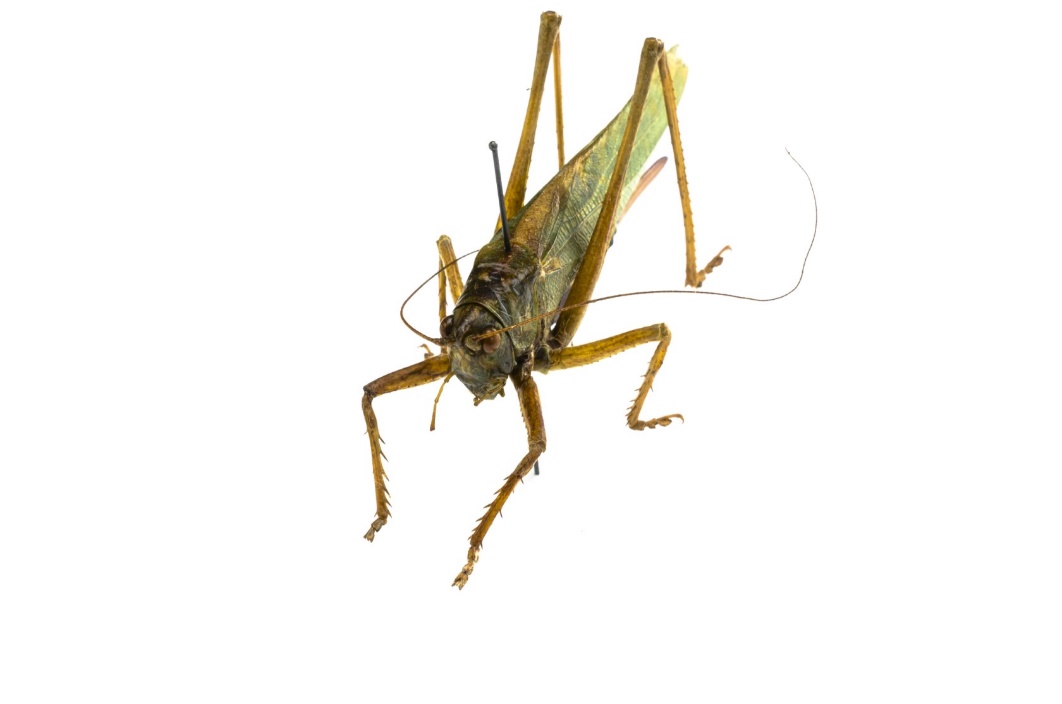 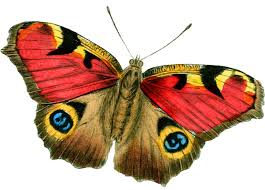 Kas išsirito iš kiaušinio? Ar dažnai taip nutinka?
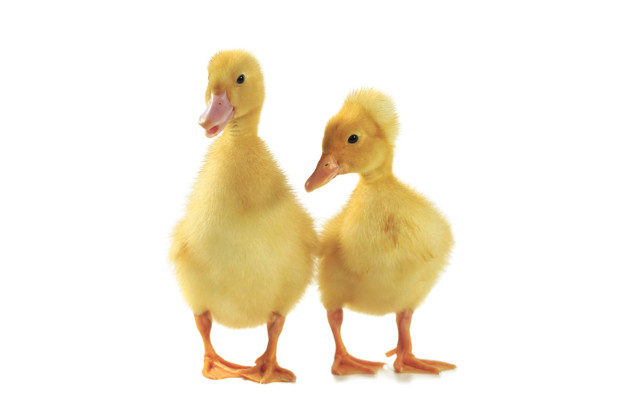 Kaip aš jaučiuosi dabar?
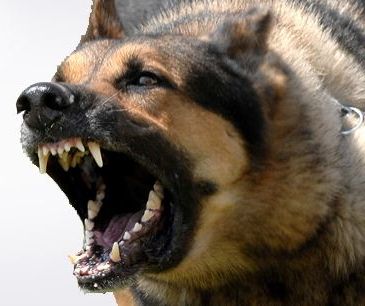 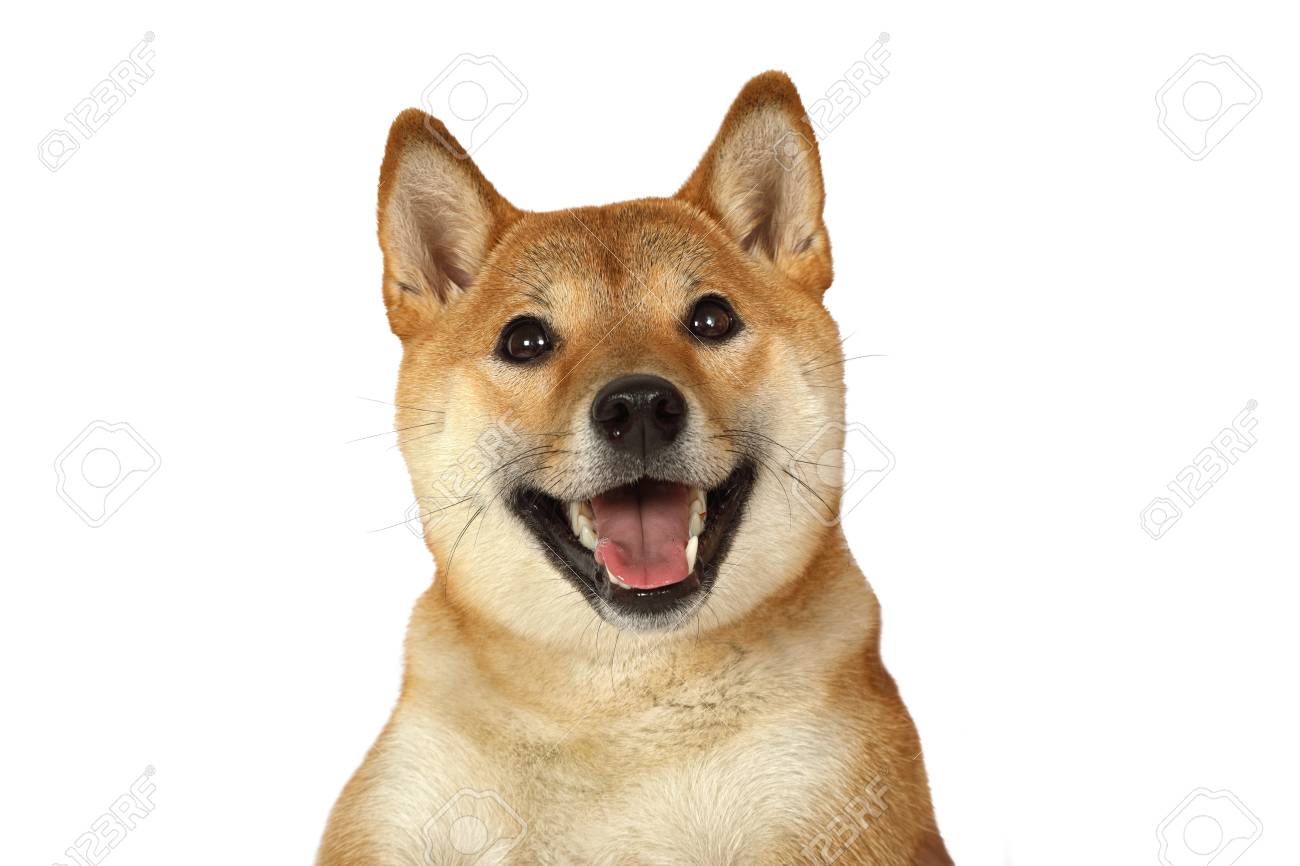 Ačiū už bendravimą!
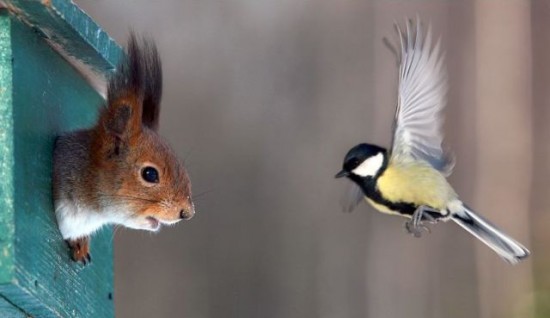